Národní geoportál územního plánování
Ing. Kateřina Vrbová, Ph.D.
Odbor územního plánování MMR
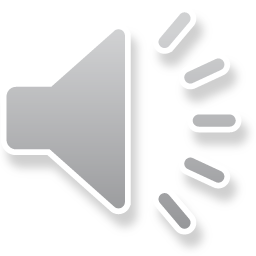 Legislativa
Zákon č. 47/2020 Sb. (novela zákona 200/1994 Sb., 183/2006 Sb., 111/2009 Sb. a 360/1992 Sb.)
s účinností k 1. 7. 2023 zavádí nový informační systém územního plánování (NGÚP) v gesci Ministerstva pro místní rozvoj
Nový stavební zákon (aktuálně projednává PS PČR)
s předpokládanou účinností k 1. 7. 2023 a spuštěním informačního systému územního plánování (NGÚP) v gesci Nejvyššího stavebního úřadu
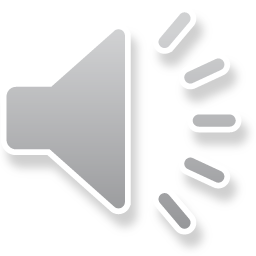 [Speaker Notes: Novela zákona o zeměměřictví, stavebního zákona, zákona o základních registrech a zákona o výkonu povolání autorizovaných arch. , ing. a techniků činných ve výstavbě
Nabytí účinnosti – 12.3.2020, řada ustanovení – odložená účinnost (zejména k 1.7.2023)]
Realizace
Harmonogram realizace a financování
financování bude zajištěno z IROP(94. výzva)– předpokládaná částka na NGÚP je 199 milionů Kč 
dokončena studie proveditelnosti – 09/2020
probíhá příprava veřejné zakázky - 2021
realizace IS vč. testovacího provozu – 2022-2023
ostrý provoz – 1.7.2023
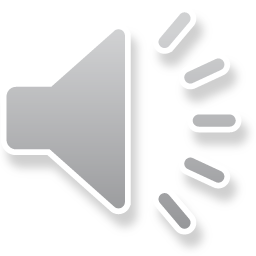 Uživatele/role
PROJEKTANT
POŘIZOVATEL
DOTČENÝ ORGÁN
ŽADATEL
MMR/ NSÚ
STAVEBNÍ ÚŘAD
NGÚP
OBEC
STAVEBNÍK
KRAJ
ODBORNÁ VEŘEJNOST
ZÁSTUPCE VEŘEJNOSTI
OPRÁVNĚNÝ INVESTOR
OBČAN
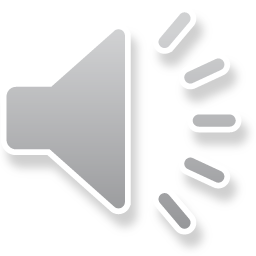 Účel
Funkce národního geoportálu územního plánování
agendový informační systém
zveřejnění výstupů územně plánovací činnosti 
přístup k evidenci územně plánovací činnosti
sledování postupu pořizování dokumentací
poskytování dat k plánovanému využití území
zpřístupňování a poskytování dalších dat z oblasti územního plánování a územního rozvoje
data vkládá příslušný orgán územního plánování
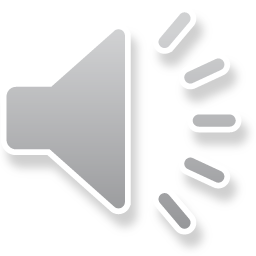 Komponenty
Předpokládaný rozsah základních komponent 
AIS – centrální systém pro podporu výkonu ÚPČ 
Úložiště ÚPD, ÚPP a VV URÚ 
Úložiště strukturovaných dat ÚAP (jednotná databáze ÚAP)
Úložiště strukturovaných dat ÚPD
Úložiště dalších dat pro územní rozvoj (ve spolupráci s ORP MMR)
Harmonizace ÚPD pro INSPIRE (transformace dat pro potřeby INSPIRE)
Validace a transformace dat (ETL nástroje) – kontrola standardů a transformace do úložiště ÚPD a ÚAP
Mapová komponenta
Evidence územně plánovací činnosti
Evidence osob – DO, oprávněných investorů, osob přihlášených k notifikační službě sledování postupu pořízení, pořizovatelů
Poskytování interaktivních formulářů
Metadatový katalog (vč. metadatového editoru)
Datová analytika (georeporty?)
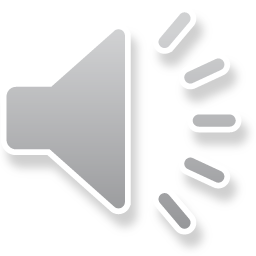 Související aktivity v územním plánování
Standardizace nástrojů územního plánování
územní plán (metodika 10/2019) – testování v praxi, rozvoj ETL
zásady územního rozvoje – zadání veřejné zakázky na datový model (2021)
územně analytické podklady – zadání veřejné zakázky na datový model(2021)
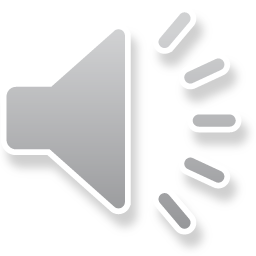 Související aktivity v územním plánování
Změny v územně analytických podkladech
Poskytování údajů o území bude možné přes: 
 digitální technické mapy kraje
 národní geoportál územního plánovní 
registru územní identifikace adres a nemovitostí  (účelový územní prvek)
pořizovatele
Metadata nahradí stávající pasporty
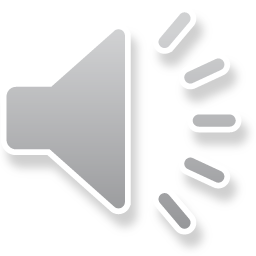 [Speaker Notes: Nadále budou 3 úrovně – národní, krajská a obecní (OÚ ORP)]
DSŘÚP benefity pro územní plánování
Identifikační číslo stavby
přehled o povolovaných záměrech
základní údaje o funkčním využití stavby/účel užívání stavby, podlažnost, výška...
	     Efektivní sběr informací o stavbách
Digitální technické mapy krajů
prvky dopravní a technické infrastruktury vč. ochranných pásem a včetně záměrů na provedení změn DI a TI pro územně analytické podklady
DTM je jedním z mapových podkladů pro ÚPD
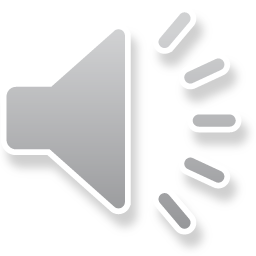 DSŘÚP benefity pro územní plánování
Elektronická dokumentace - analogie
Data do NGÚP bude vkládat pořizovatel 

Odevzdává se SČF – pdf, rastrové obrázky usazené, vektorová data

„Informační kontejner“
sdružuje všechny el. dokumenty v rámci jedné dokumentace
je opatřen el. certifikátem
záruka identifikace obsahu PDF a vektorových dat
Garantovaná prostorová data
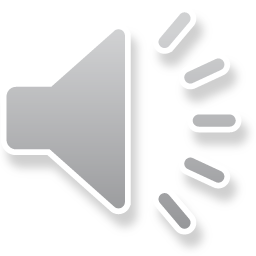 VIZE
Provázaný systém informací o území






Vývoj nástrojů pro:
tvorbu dat
uložení dat
interpretaci dat			
sdílení dat
zabezpečení dat
Poskytování služeb
Aktuální
Závazná
Interoperabilní data
KVALITNÍ PROJEKTOVÁNÍ A ROZHODOVÁNÍ
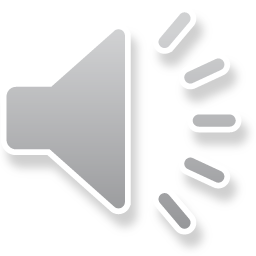 [Speaker Notes: Jednotné místo pro poskytování informací z oblasti územně plánovací činnosti. Kontinuální čtení všech úrovní dokumentací, průběžná aktualizace všech podkladů a jejich logicky provázaná standardizace (ÚAP, ÚPD, DTM….)]
Děkuji za pozornost

katerina.vrbova@mmr.cz
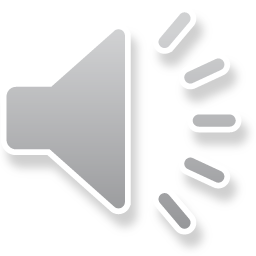